Пројекат реконструкције и изградње малих хидроелектрана
Београд, 30.05.2018. године
Пројекат реконструкције и изградње малих хидроелектрана
Циљ пројекта:
Повећање удела обновљивих извора енергије у производњи електричне енергије
Продужење радног века МХЕ
Повећање степена корисности производних агрегата
Очување индустријског наслеђа

Подела пројекта:
Реконструкција 13 малих хидроелектрана у власништву ЈП ЕПС
Укупна снага реконструисаних MХЕ износиће 17,5 MW
Могућа годишња производња након реконструкције износиће око 75 GWh

Изградња 2 нове мале хидроелектране на постојећим водопривредним објектима
Инсталисана снага нових МХЕ износиће 4,7 MW
Могућа годишња производња око 17 GWh
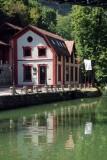 Пројекат реконструкције и изградње малих хидроелектрана
Пројекат се реализује из кредита Европске банке за обнову и развој (ЕБРД)
Износ кредита: 32,7 милиона ЕУР
Рок за реализацију пројекта је 31.12.2019. године

Мале хидроелектране које су предмет реконструкције:
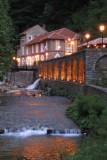 Пројекат реконструкције и изградње малих хидроелектрана
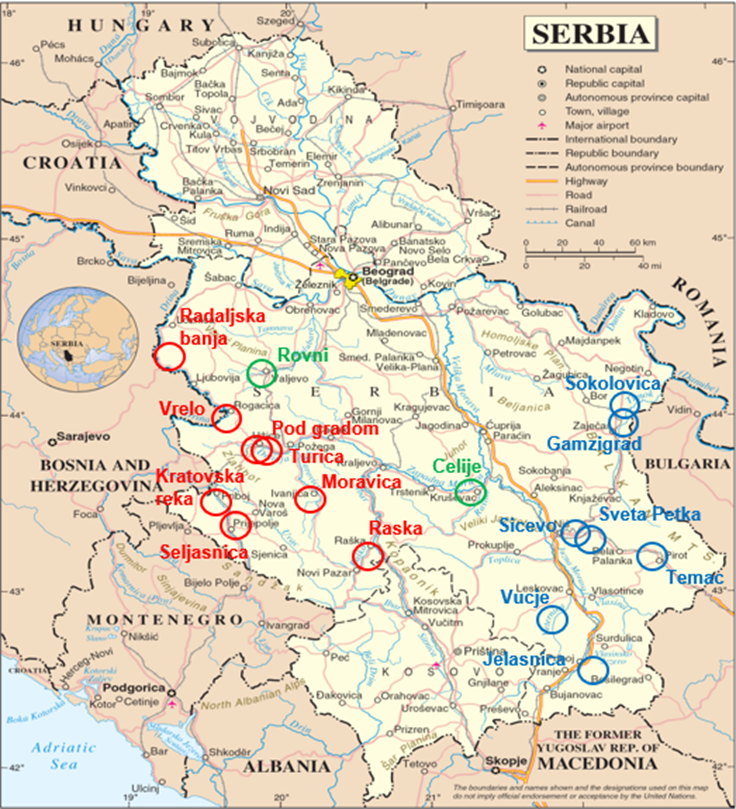 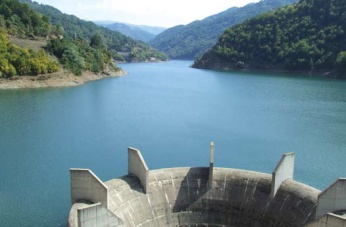 Парк ветроелектрана у Костолцу
Београд, 30.05.2018. године
Парк ветроелектрана Костолац – основни подаци
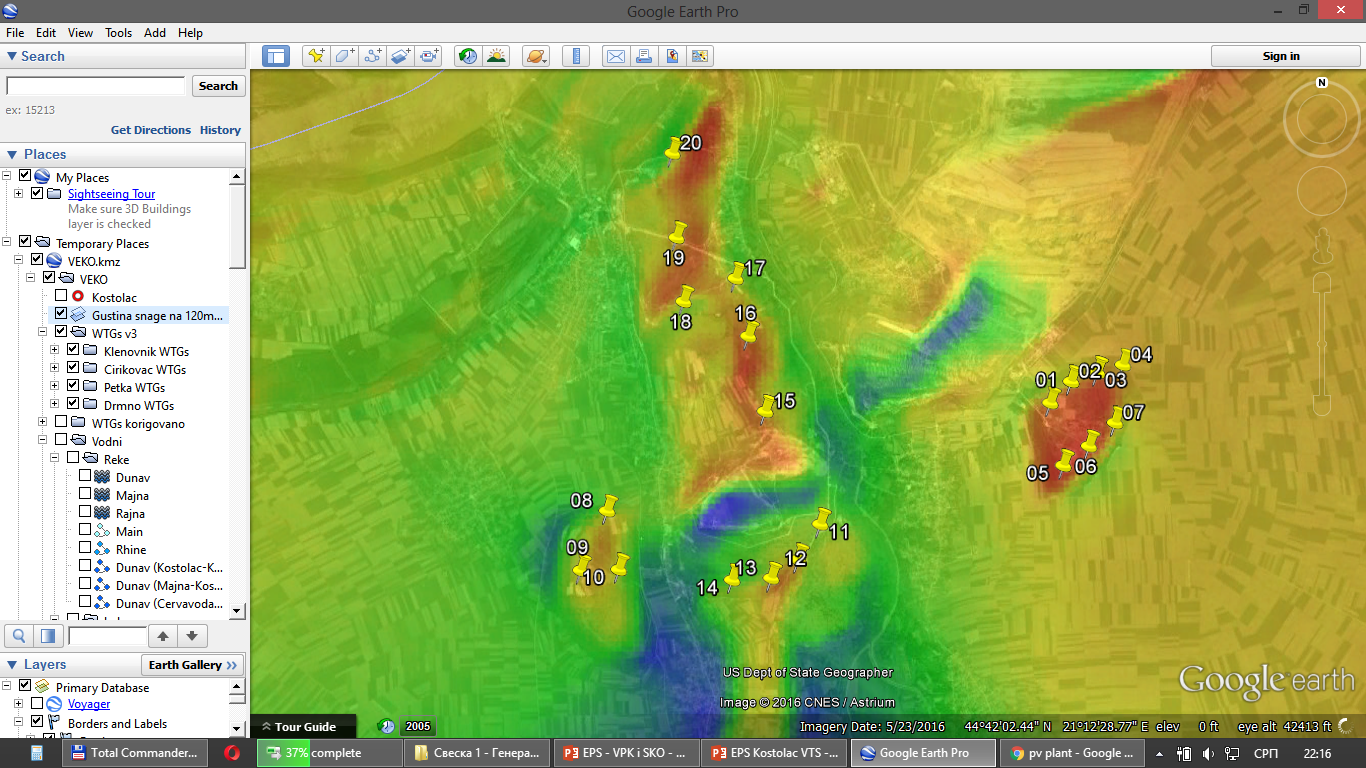 Основни подаци:
Број ветроагрегата:			20
Инсталисана снага: 			66 MW
Годишња производност: 		151 GWh
Пласман енергије: 			110 kV
4 локалитета: Петка, Ћириковац, Кленовник и Дрмно
Локација:
Спољне одлагалиште „Дрмно“		- 7 ВА(01 - 07) 				- ТС35/110 kV
Спољне одлагалиште Петка		- 3 ВА (08 - 10)
Затворени површински коп Кленовник	 - 6 ВА (15 -20)
Спољне одлагалиште Млава – Могила 	- 4 ВА(11 – 14)
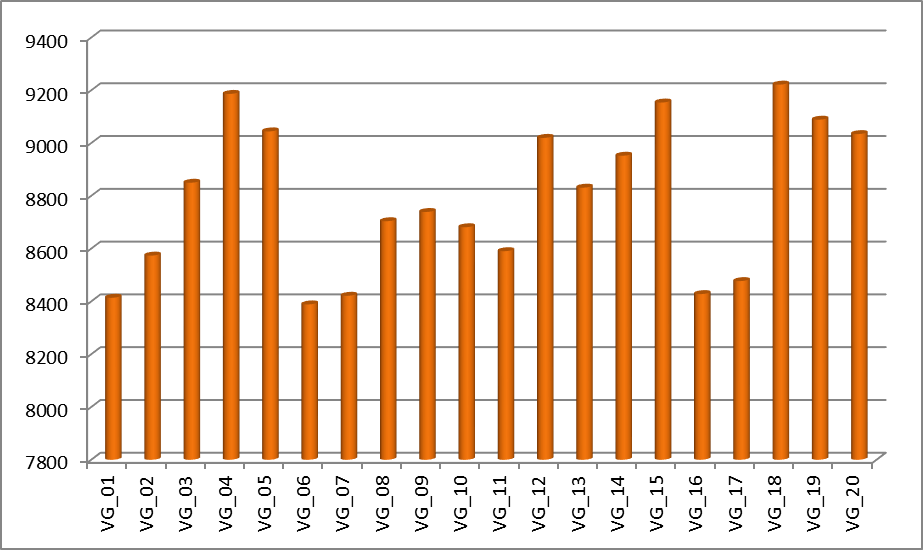